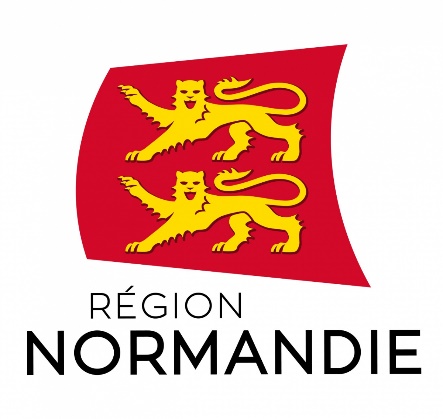 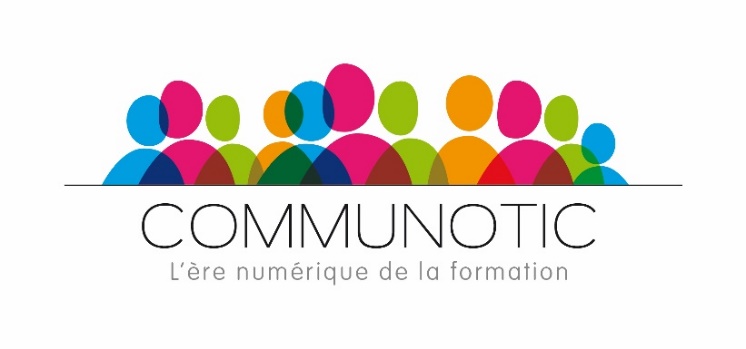 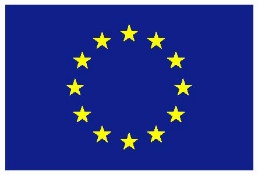 Les webinars de Communotic
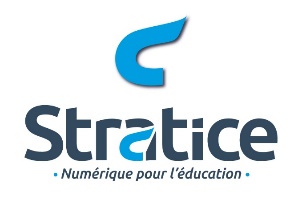 Animé par
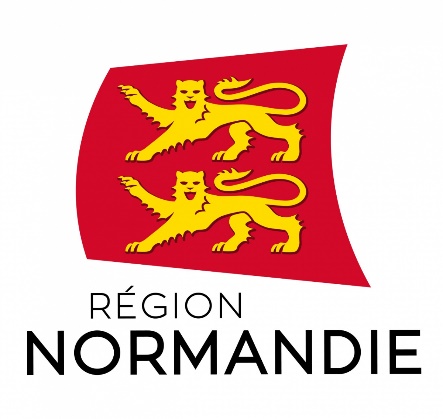 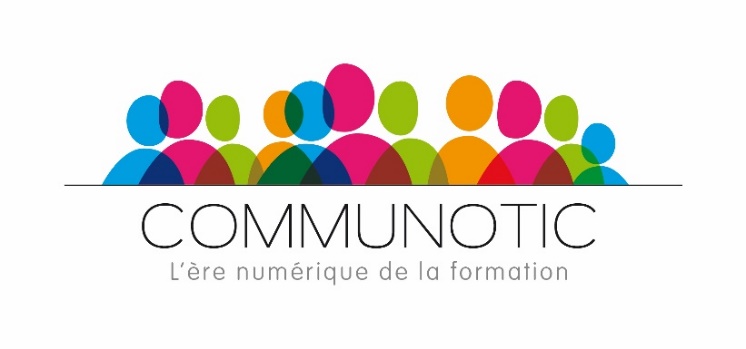 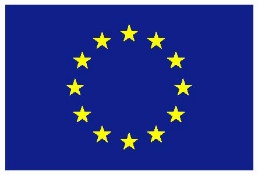 Badges Référent Numérique en organisme de formation
Avec 
Anne Elise Dorgebray, Les Compagnons du Devoir	
Pamela Karam, Education et Formation
Erik Jourdaine, Ma Solution Formation

Animé par
	Jean-Luc PEUVRIER et Guillaume SINGEOT, Stratice
01 décembre 2022
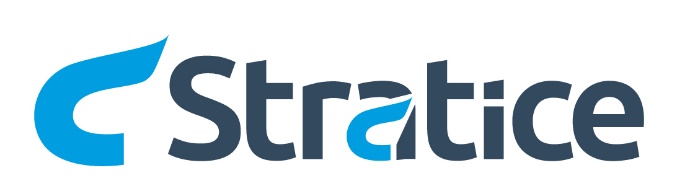 6 badges créés
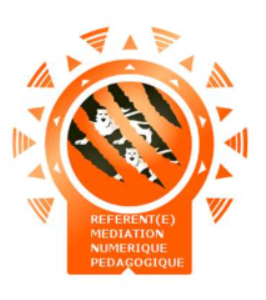 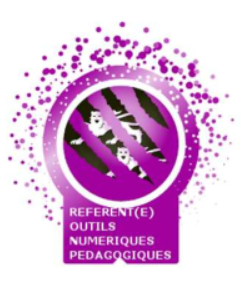 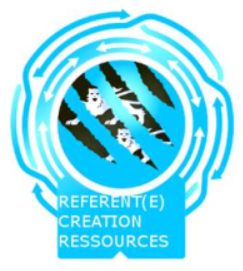 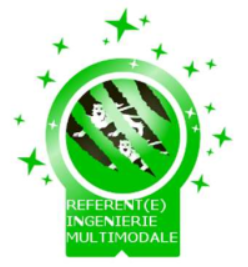 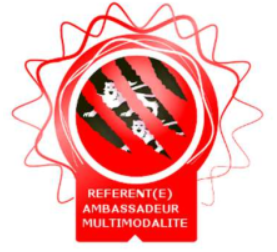 3 badges sont nécessaires pour obtenir le badge clé 
« Référent numérique en organisme de formation ».
Le badge ingénierie multimodale est obligatoire.
Le badge d’ambassadeur(drice) est indépendant
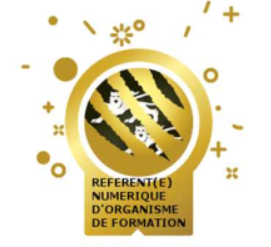 Le système de reconnaissance entre pairs
ii) Les pairs ayant déjà le badge concerné reçoivent une notification par mail
i) Dépôt des éléments de preuves sur la plateforme (1 demande par badge)
iii) Les 3 premiers pairs qui examinent les preuves valident l’obtention du badge
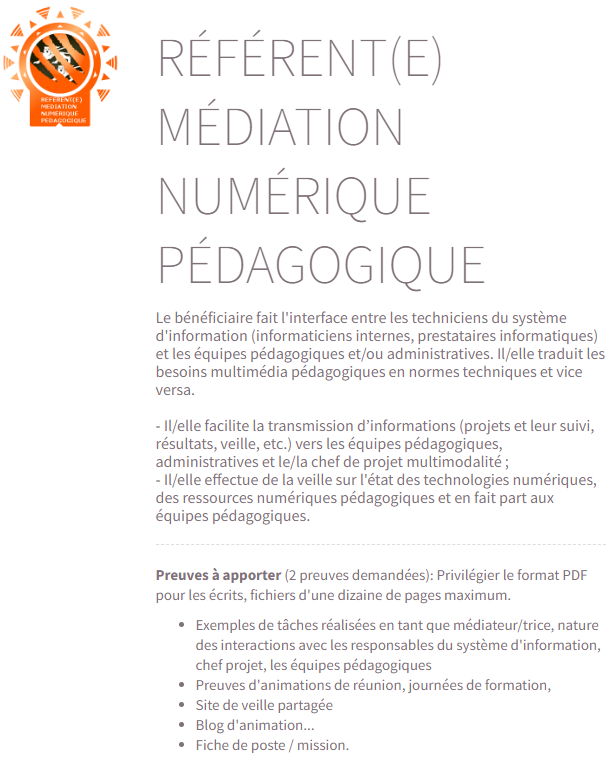 Le système de reconnaissance entre pairs
iv) Le demandeur reçoit une notification de rejet et peut fournir des éléments de preuve complémentaires
iii) Les 3 premiers pairs qui examinent les preuves valident l’obtention du badge.

Les avis sont classés par ordre d’arrivée.

2 « accords » sont nécessaires pour obtenir le badge.
2 « refus » rejettent la demande de badge
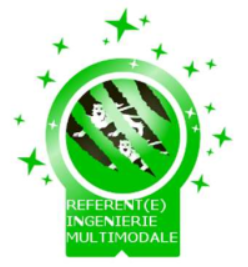 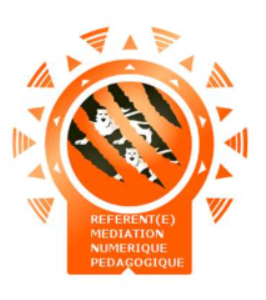 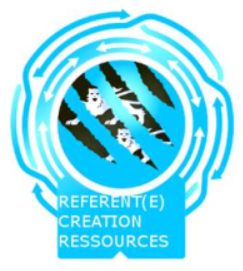 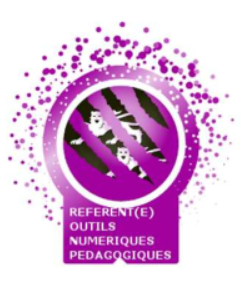 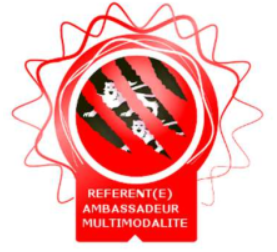 iv) Le demandeur reçoit une notification d’acceptation. Il peut afficher le badge et rejoint la communauté des pairs pour les prochains examens de demande.
Les combinaisons possibles pour obtenir le badge « Référent(e) numérique d’organisme de formation »
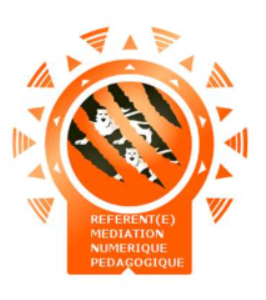 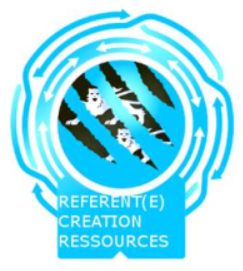 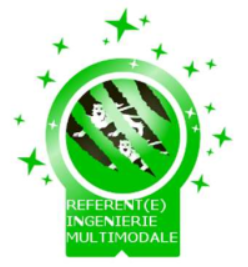 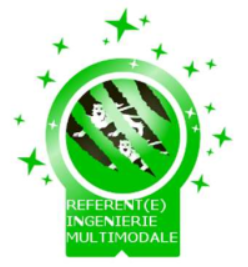 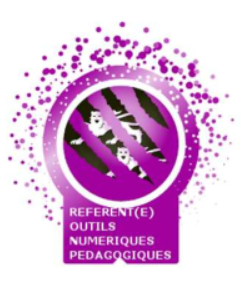 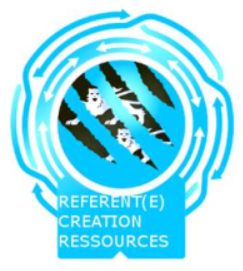 Toute combinaison de 3 badges incluant le badge ingénierie multimodale
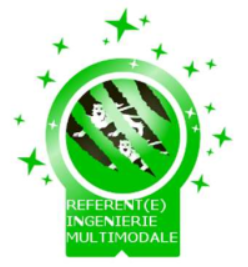 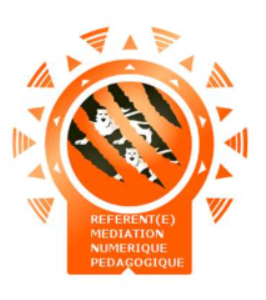 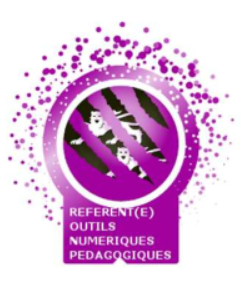